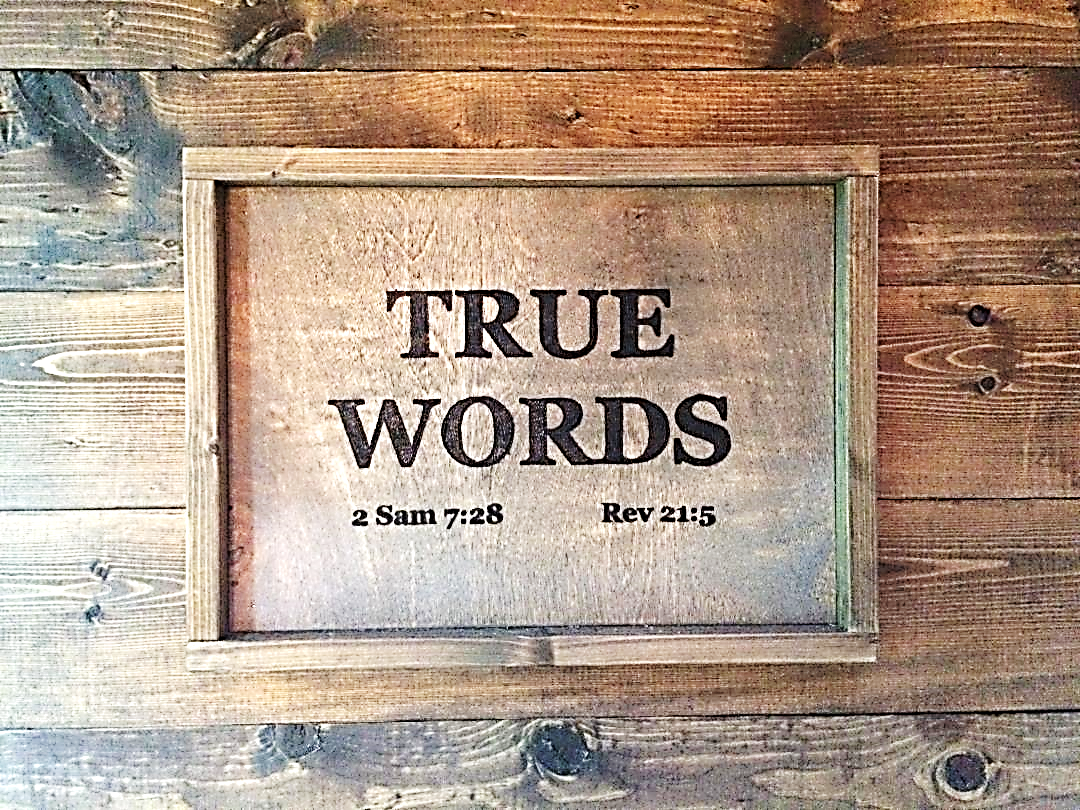 SERMON TITLE
God Preserves
His Words
Psalm 12:6-7   The words of the LORD are pure words: as silver tried in a furnace of earth, purified seven times.  7 Thou shalt keep them, O LORD, thou shalt preserve them from this generation for ever.
True Words Christian Church
Psalm 18:29-31   For by thee I have run through a troop; and by my God have I leaped over a wall.  30 As for God, his way is perfect: the word of the LORD is tried: he is a buckler to all those that trust in him.  31 For who is God save the LORD? or who is a rock save our God?
True Words Christian Church
Psalm 19:8   The statutes of the LORD are right, rejoicing the heart: the commandment of the LORD is pure, enlightening the eyes.
True Words Christian Church
Psalm 119:140   Thy word is very pure: therefore thy servant loveth it.
True Words Christian Church
2 Samuel 22:31   As for God, his way is perfect; the word of the LORD is tried: he is a buckler to all them that trust in him.
True Words Christian Church
1 John 5:7   For there are three that bear record in heaven, the Father, the Word, and the Holy Ghost: and these three are one.
True Words Christian Church
John 5:31-32   If I bear witness of myself, my witness is not true.  32 There is another that beareth witness of me; and I know that the witness which he witnesseth of me is true.
True Words Christian Church
Proverbs 30:5-6   Every word of God is pure: he is a shield unto them that put their trust in him.  6 Add thou not unto his words, lest he reprove thee, and thou be found a liar.
True Words Christian Church
Psalm 138:2   I will worship toward thy holy temple, and praise thy name for thy lovingkindness and for thy truth: for thou hast magnified thy word above all thy name.
True Words Christian Church
Matthew 24:35   Heaven and earth shall pass away, but my words shall not pass away.
True Words Christian Church
Mark 13:31   Heaven and earth shall pass away: but my words shall not pass away.
True Words Christian Church
Luke 21:33   Heaven and earth shall pass away: but my words shall not pass away.
True Words Christian Church
Matthew 5:17-18   Think not that I am come to destroy the law, or the prophets: I am not come to destroy, but to fulfil.  18 For verily I say unto you, Till heaven and earth pass, one jot or one tittle shall in no wise pass from the law, till all be fulfilled.
True Words Christian Church
Psalm 119:89   For ever, O LORD, thy word is settled in heaven.
True Words Christian Church
Psalm 119:152   Concerning thy testimonies, I have known of old that thou hast founded them for ever.
True Words Christian Church
Isaiah 40:8   The grass withereth, the flower fadeth: but the word of our God shall stand for ever.
True Words Christian Church
Psalm 139:17-18   How precious also are thy thoughts unto me, O God! how great is the sum of them!  18 If I should count them, they are more in number than the sand: when I awake, I am still with thee.
True Words Christian Church
Psalm 139:19-20   Surely thou wilt slay the wicked, O God: depart from me therefore, ye bloody men.  20 For they speak against thee wickedly, and thine enemies take thy name in vain.
True Words Christian Church
Psalm 139:21-22   Do not I hate them, O LORD, that hate thee? and am not I grieved with those that rise up against thee?  22 I hate them with perfect hatred: I count them mine enemies.
True Words Christian Church
1 Peter 1:25   But the word of the Lord endureth for ever. And this is the word which by the gospel is preached unto you.
True Words Christian Church
Jeremiah 23:29   Is not my word like as a fire? saith the LORD; and like a hammer that breaketh the rock in pieces?
True Words Christian Church
Jeremiah 5:12-13   They have belied the LORD, and said, It is not he; neither shall evil come upon us; neither shall we see sword nor famine:  13 And the prophets shall become wind, and the word is not in them: thus shall it be done unto them.
True Words Christian Church
Jeremiah 5:14   Wherefore thus saith the LORD God of hosts, Because ye speak this word, behold, I will make my words in thy mouth fire, and this people wood, and it shall devour them.
True Words Christian Church
Luke 24:32   And they said one to another, Did not our heart burn within us, while he talked with us by the way, and while he opened to us the scriptures?
True Words Christian Church
Jeremiah 20:9   Then I said, I will not make mention of him, nor speak any more in his name. But his word was in mine heart as a burning fire shut up in my bones, and I was weary with forbearing, and I could not stay.
True Words Christian Church
John 6:63   It is the spirit that quickeneth; the flesh profiteth nothing: the words that I speak unto you, they are spirit, and they are life.
True Words Christian Church
Jeremiah 36:1-2   And it came to pass in the fourth year of Jehoiakim the son of Josiah king of Judah, that this word came unto Jeremiah from the LORD, saying,  2 Take thee a roll of a book, and write therein all the words that I have spoken unto thee against Israel, and against Judah, and against all the nations, from the day I spake unto thee, from the days of Josiah, even unto this day.
True Words Christian Church
Jeremiah 36:3-4   It may be that the house of Judah will hear all the evil which I purpose to do unto them; that they may return every man from his evil way; that I may forgive their iniquity and their sin.  4 Then Jeremiah called Baruch the son of Neriah: and Baruch wrote from the mouth of Jeremiah all the words of the LORD, which he had spoken unto him, upon a roll of a book.
True Words Christian Church
Jeremiah 36:5-6   And Jeremiah commanded Baruch, saying, I am shut up; I cannot go into the house of the LORD:  6 Therefore go thou, and read in the roll, which thou hast written from my mouth, the words of the LORD in the ears of the people in the LORD'S house upon the fasting day: and also thou shalt read them in the ears of all Judah that come out of their cities.
True Words Christian Church
Jeremiah 36:7-8   It may be they will present their supplication before the LORD, and will return every one from his evil way: for great is the anger and the fury that the LORD hath pronounced against this people.  8 And Baruch the son of Neriah did according to all that Jeremiah the prophet commanded him, reading in the book the words of the LORD in the LORD'S house.
True Words Christian Church
Jeremiah 36:9-10   And it came to pass in the fifth year of Jehoiakim the son of Josiah king of Judah, in the ninth month, that they proclaimed a fast before the LORD to all the people in Jerusalem, and to all the people that came from the cities of Judah unto Jerusalem.  10 Then read Baruch in the book the words of Jeremiah in the house of the LORD, in the chamber of Gemariah the son of Shaphan the scribe, in the higher court, at the entry of the new gate of the LORD'S house, in the ears of all the people.
True Words Christian Church
Jeremiah 36:11-12   When Michaiah the son of Gemariah, the son of Shaphan, had heard out of the book all the words of the LORD,  12 Then he went down into the king's house, into the scribe's chamber: and, lo, all the princes sat there, even Elishama the scribe, and Delaiah the son of Shemaiah, and Elnathan the son of Achbor, and Gemariah the son of Shaphan, and Zedekiah the son of Hananiah, and all the princes.
True Words Christian Church
Jeremiah 36:13-14   Then Michaiah declared unto them all the words that he had heard, when Baruch read the book in the ears of the people.  14 Therefore all the princes sent Jehudi the son of Nethaniah, the son of Shelemiah, the son of Cushi, unto Baruch, saying, Take in thine hand the roll wherein thou hast read in the ears of the people, and come. So Baruch the son of Neriah took the roll in his hand, and came unto them.
True Words Christian Church
Jeremiah 36:15-17   And they said unto him, Sit down now, and read it in our ears. So Baruch read it in their ears.  16 Now it came to pass, when they had heard all the words, they were afraid both one and other, and said unto Baruch, We will surely tell the king of all these words.  17 And they asked Baruch, saying, Tell us now, How didst thou write all these words at his mouth?
True Words Christian Church
Jeremiah 36:18-19   Then Baruch answered them, He pronounced all these words unto me with his mouth, and I wrote them with ink in the book.  19 Then said the princes unto Baruch, Go, hide thee, thou and Jeremiah; and let no man know where ye be.
True Words Christian Church
Jeremiah 36:20-21   And they went in to the king into the court, but they laid up the roll in the chamber of Elishama the scribe, and told all the words in the ears of the king.  21 So the king sent Jehudi to fetch the roll: and he took it out of Elishama the scribe's chamber. And Jehudi read it in the ears of the king, and in the ears of all the princes which stood beside the king.
True Words Christian Church
Jeremiah 36:22-23   Now the king sat in the winterhouse in the ninth month: and there was a fire on the hearth burning before him.  23 And it came to pass, that when Jehudi had read three or four leaves, he cut it with the penknife, and cast it into the fire that was on the hearth, until all the roll was consumed in the fire that was on the hearth.
True Words Christian Church
Jeremiah 36:24-25   Yet they were not afraid, nor rent their garments, neither the king, nor any of his servants that heard all these words.  25 Nevertheless Elnathan and Delaiah and Gemariah had made intercession to the king that he would not burn the roll: but he would not hear them.
True Words Christian Church
Jeremiah 36:26   But the king commanded Jerahmeel the son of Hammelech, and Seraiah the son of Azriel, and Shelemiah the son of Abdeel, to take Baruch the scribe and Jeremiah the prophet: but the LORD hid them.
True Words Christian Church
Jeremiah 36:27-28   Then the word of the LORD came to Jeremiah, after that the king had burned the roll, and the words which Baruch wrote at the mouth of Jeremiah, saying,  28 Take thee again another roll, and write in it all the former words that were in the first roll, which Jehoiakim the king of Judah hath burned.
True Words Christian Church
Jeremiah 36:29   And thou shalt say to Jehoiakim king of Judah, Thus saith the LORD; Thou hast burned this roll, saying, Why hast thou written therein, saying, The king of Babylon shall certainly come and destroy this land, and shall cause to cease from thence man and beast?
True Words Christian Church
Jeremiah 36:30   Therefore thus saith the LORD of Jehoiakim king of Judah; He shall have none to sit upon the throne of David: and his dead body shall be cast out in the day to the heat, and in the night to the frost.
True Words Christian Church
Jeremiah 36:31   And I will punish him and his seed and his servants for their iniquity; and I will bring upon them, and upon the inhabitants of Jerusalem, and upon the men of Judah, all the evil that I have pronounced against them; but they hearkened not.
True Words Christian Church
Jeremiah 36:32   Then took Jeremiah another roll, and gave it to Baruch the scribe, the son of Neriah; who wrote therein from the mouth of Jeremiah all the words of the book which Jehoiakim king of Judah had burned in the fire: and there were added besides unto them many like words.
True Words Christian Church
Hebrews 4:12   For the word of God is quick, and powerful, and sharper than any twoedged sword, piercing even to the dividing asunder of soul and spirit, and of the joints and marrow, and is a discerner of the thoughts and intents of the heart.
True Words Christian Church
Revelation 11:5-6   And if any man will hurt them, fire proceedeth out of their mouth, and devoureth their enemies: and if any man will hurt them, he must in this manner be killed.  6 These have power to shut heaven, that it rain not in the days of their prophecy: and have power over waters to turn them to blood, and to smite the earth with all plagues, as often as they will.
True Words Christian Church
Revelation 11:11-12   And after three days and an half the Spirit of life from God entered into them, and they stood upon their feet; and great fear fell upon them which saw them.  12 And they heard a great voice from heaven saying unto them, Come up hither. And they ascended up to heaven in a cloud; and their enemies beheld them.
True Words Christian Church
Luke 4:32   And they were astonished at his doctrine: for his word was with power.
True Words Christian Church
Ecclesiastes 12:11   The words of the wise are as goads, and as nails fastened by the masters of assemblies, which are given from one shepherd.
True Words Christian Church
Mark 1:22   And they were astonished at his doctrine: for he taught them as one that had authority, and not as the scribes.
True Words Christian Church
2 Corinthians 2:17   For we are not as many, which corrupt the word of God: but as of sincerity, but as of God, in the sight of God speak we in Christ.
True Words Christian Church